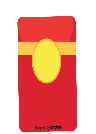 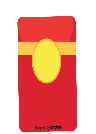 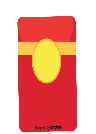 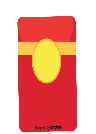 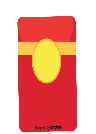 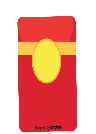 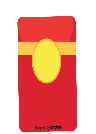 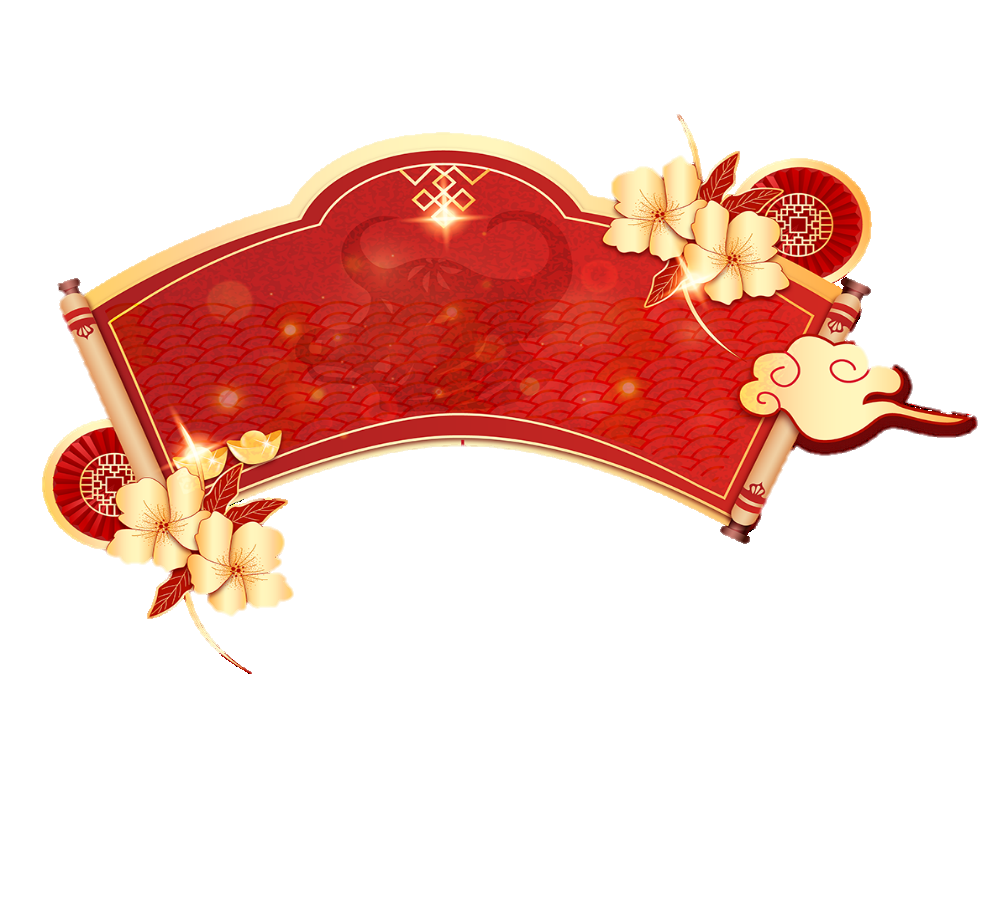 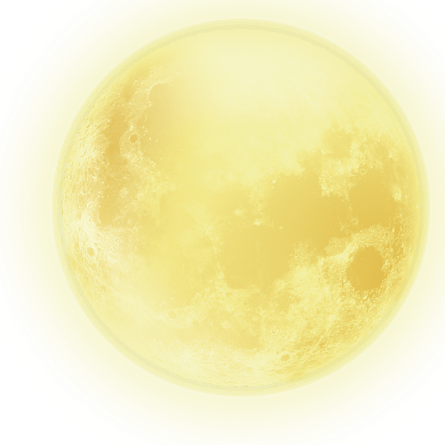 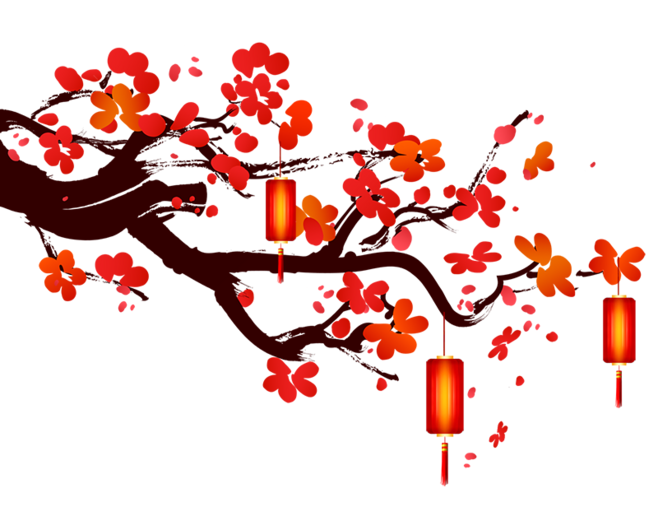 2
4
3
1
5
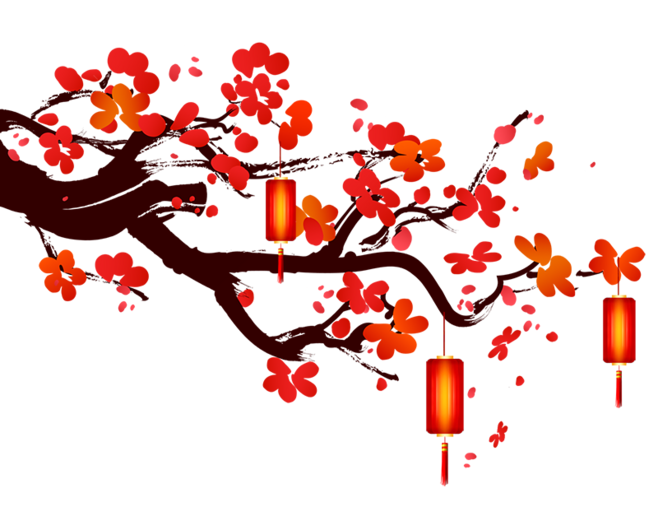 Chúc Mừng
Năm Mới
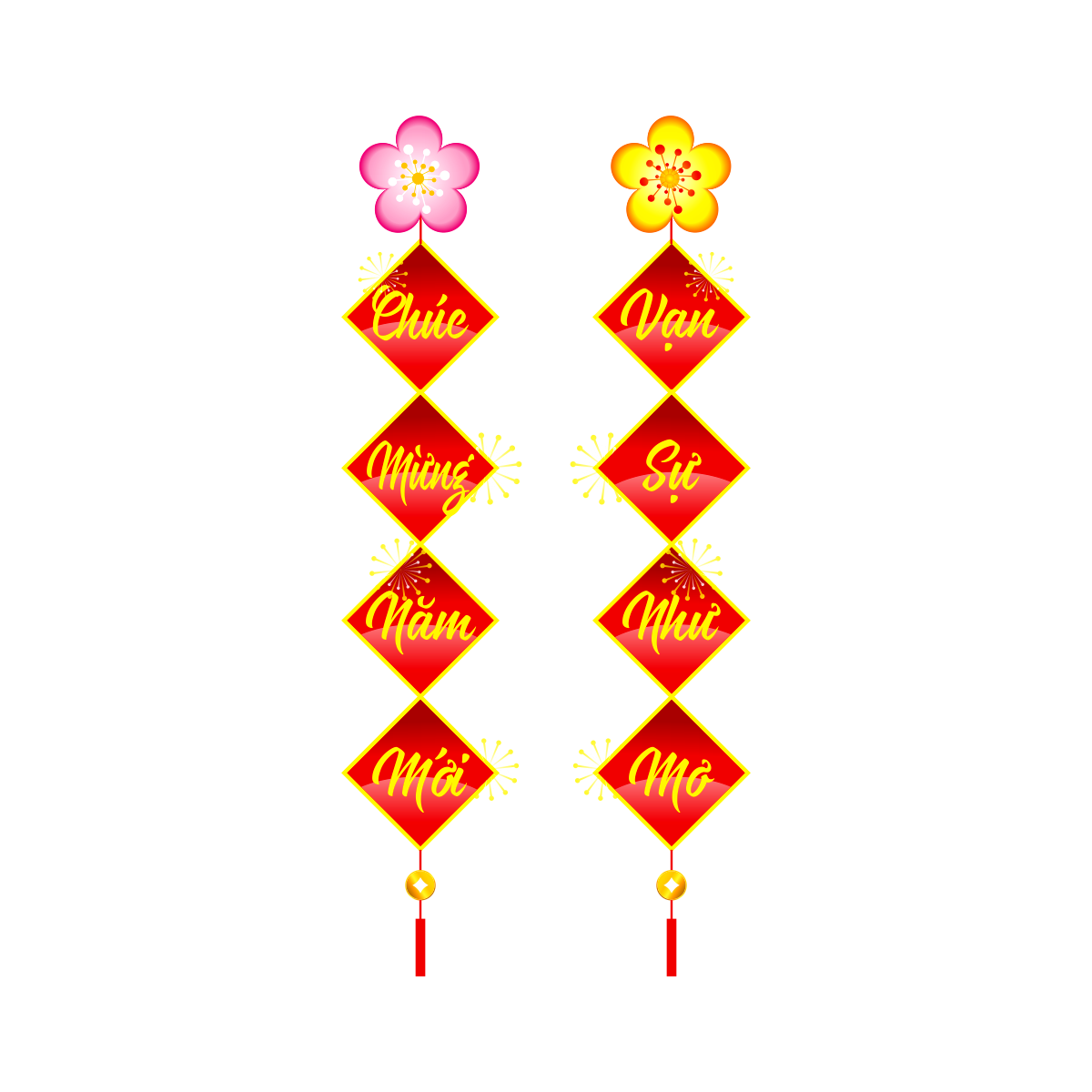 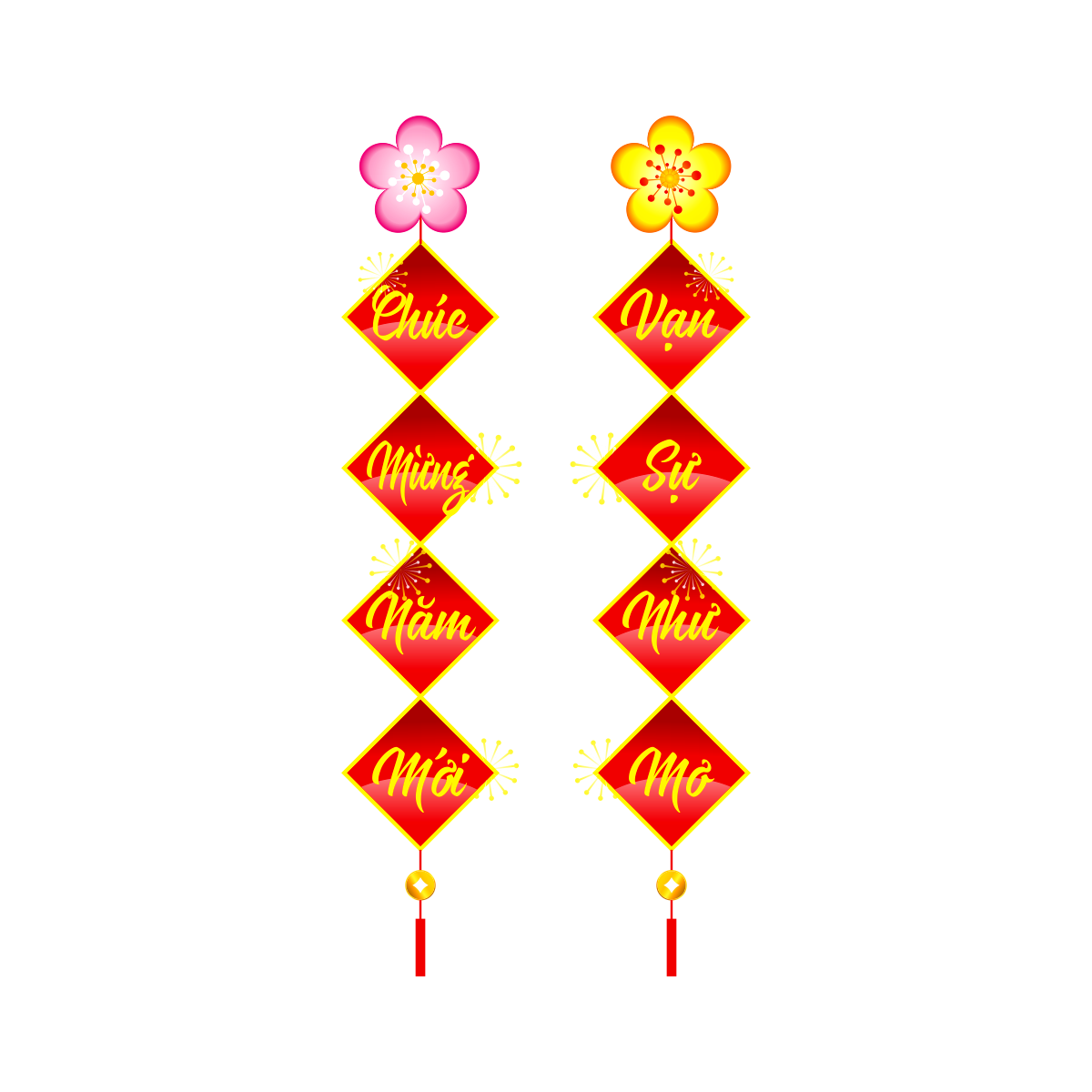 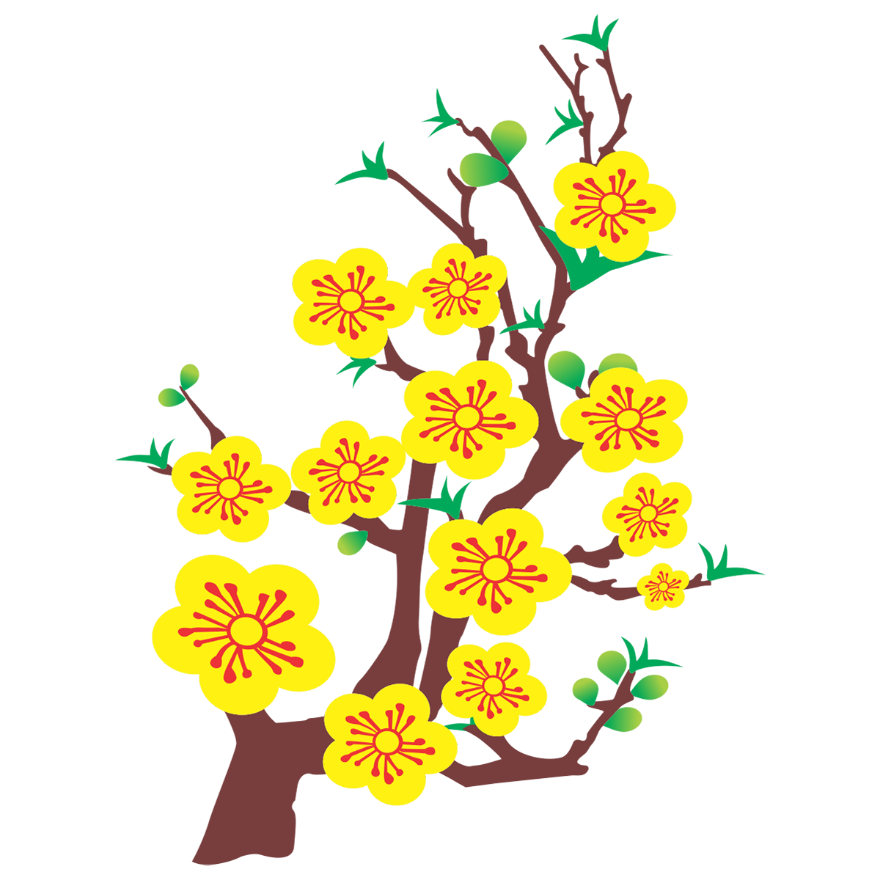 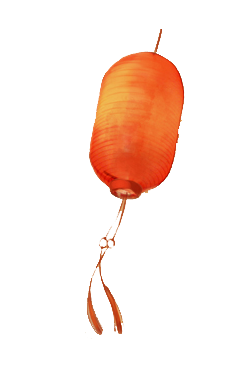 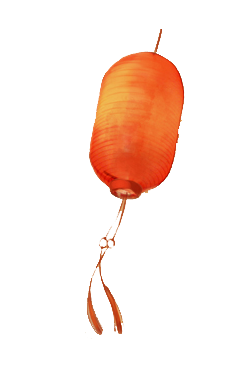 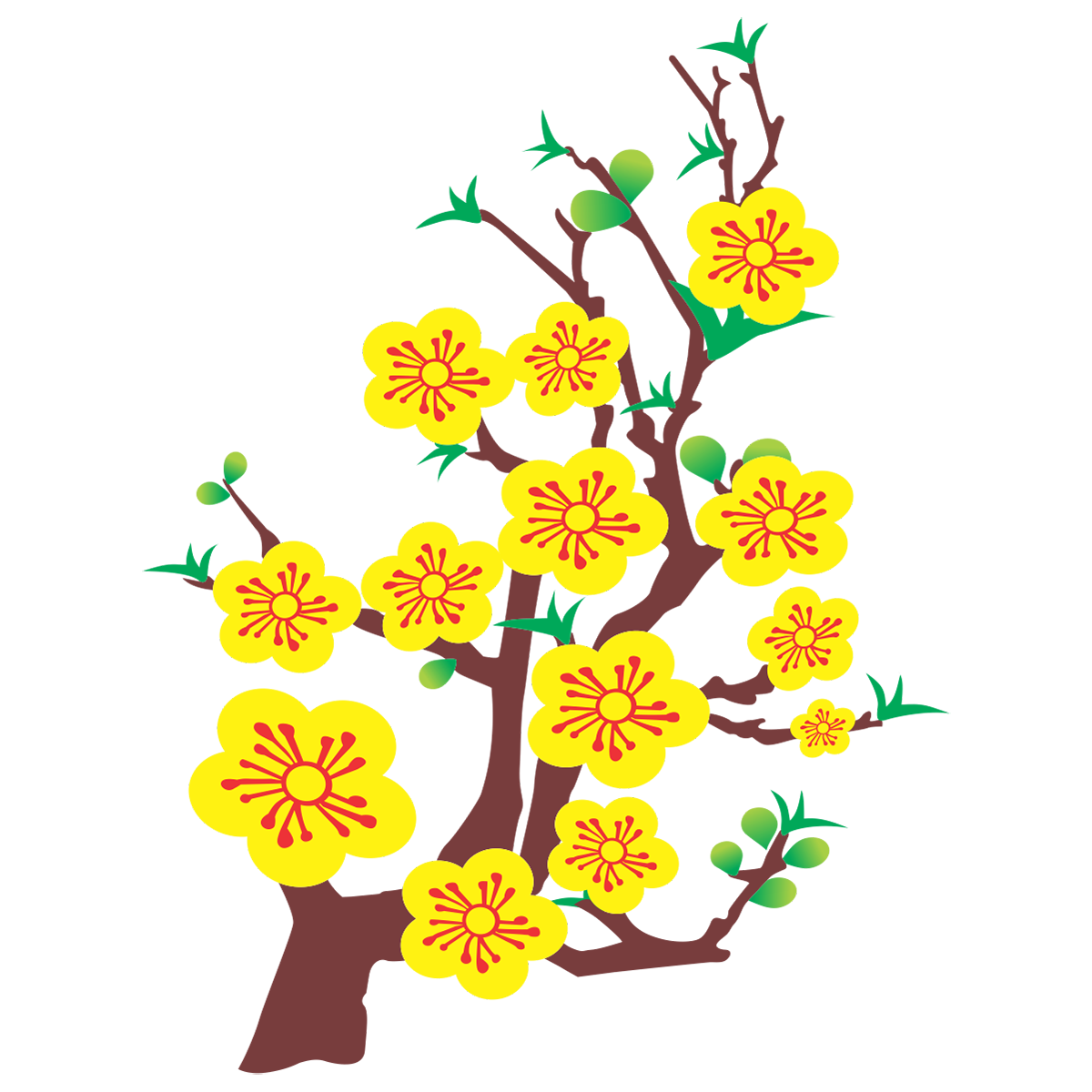 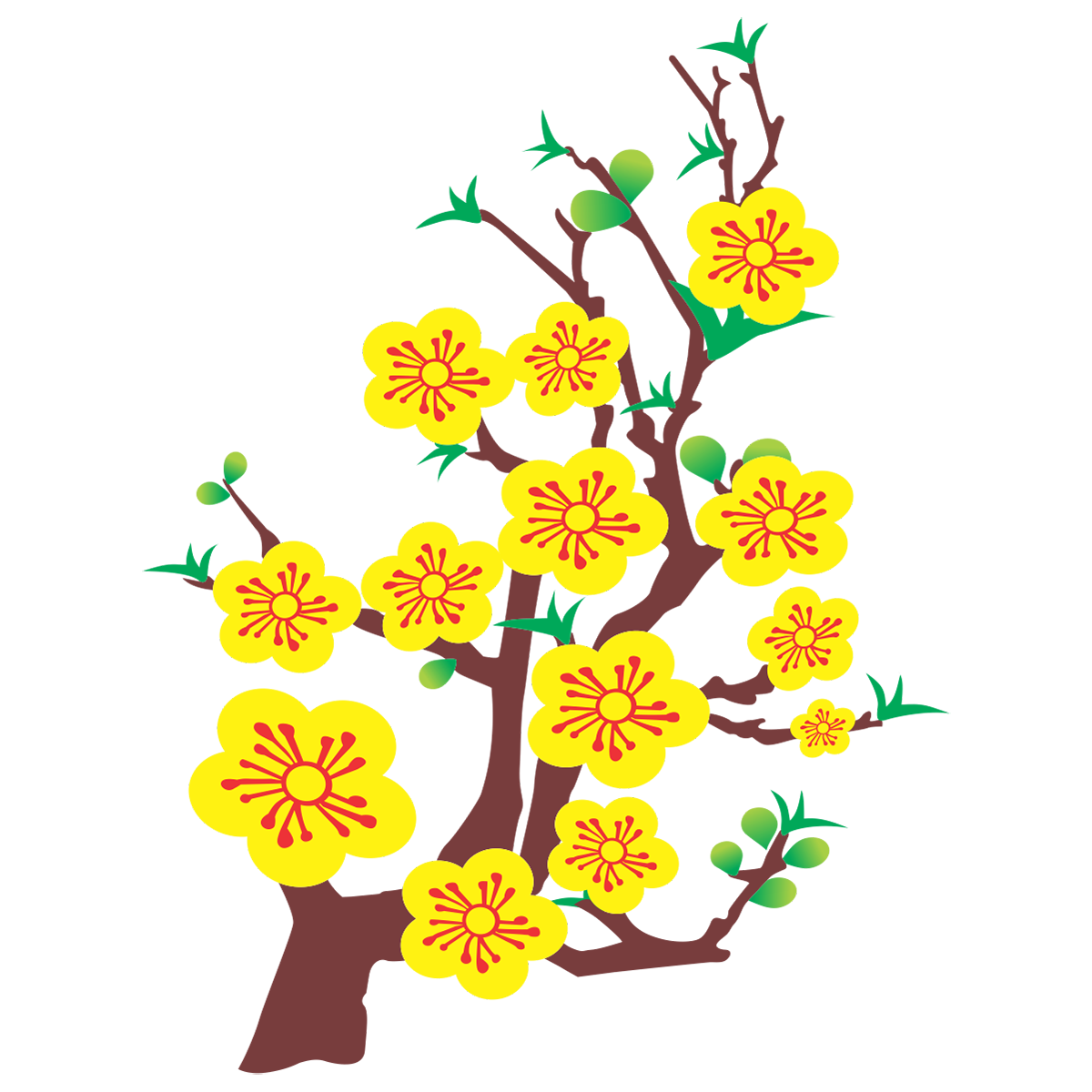 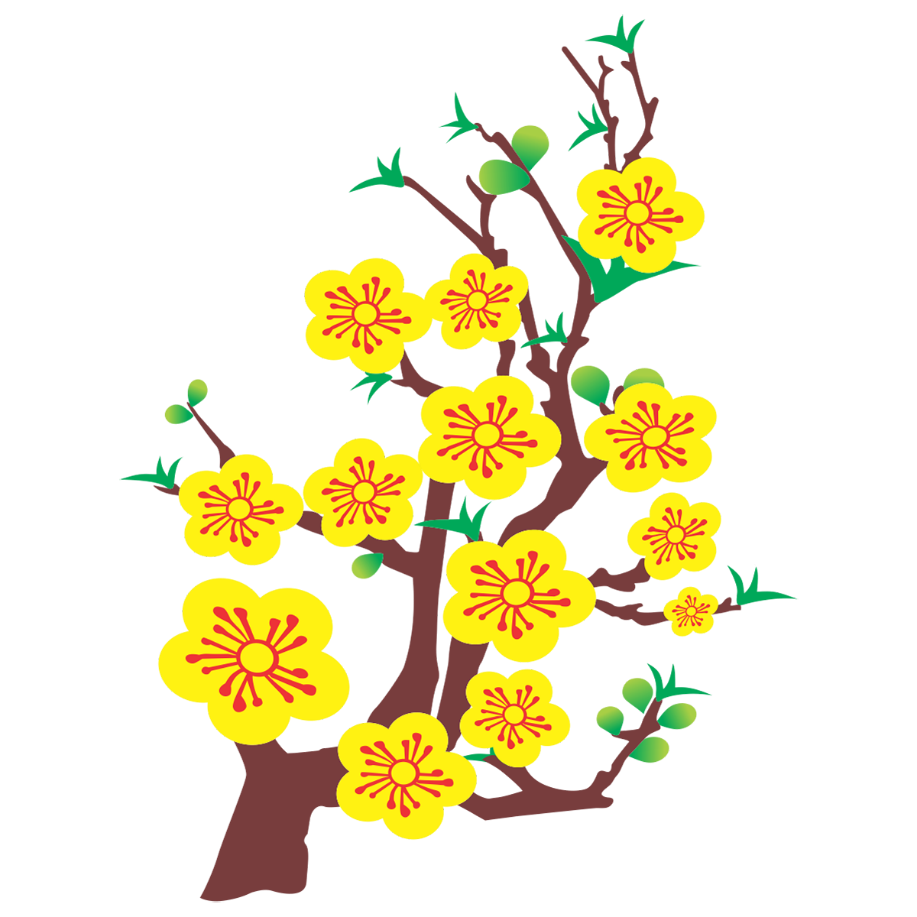 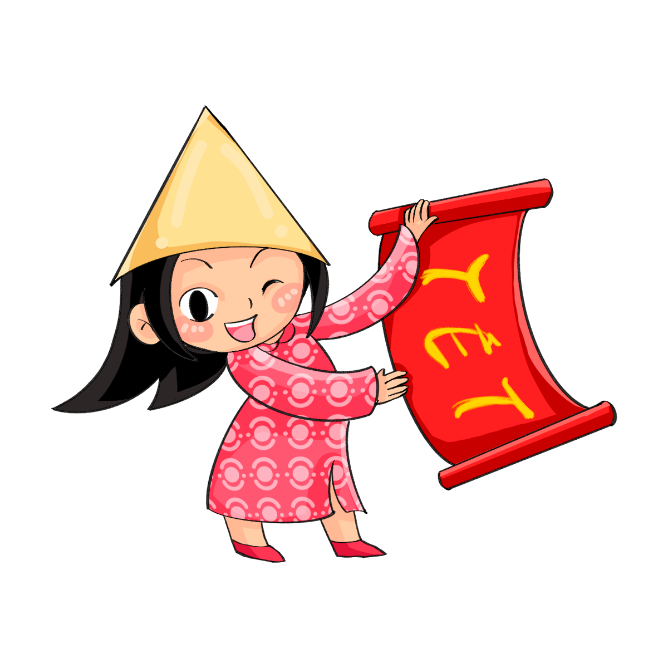 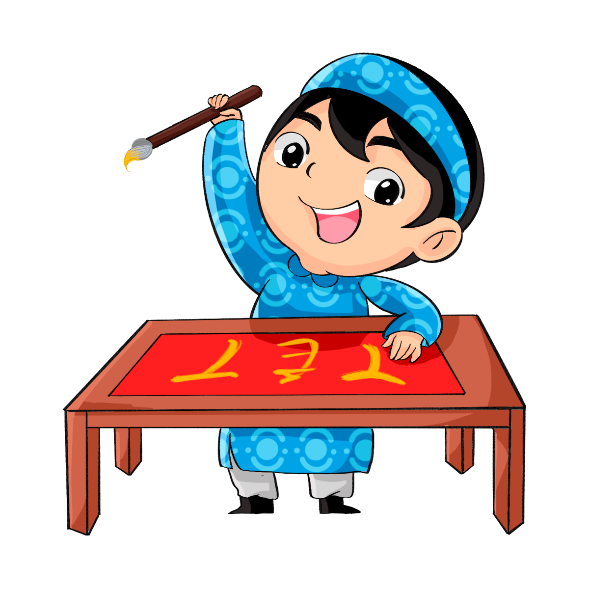 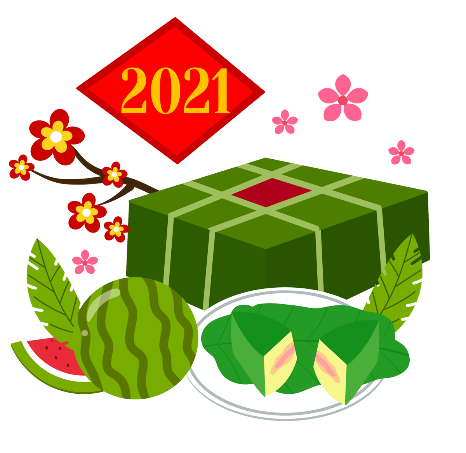 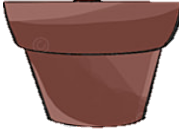 Hết Giờ
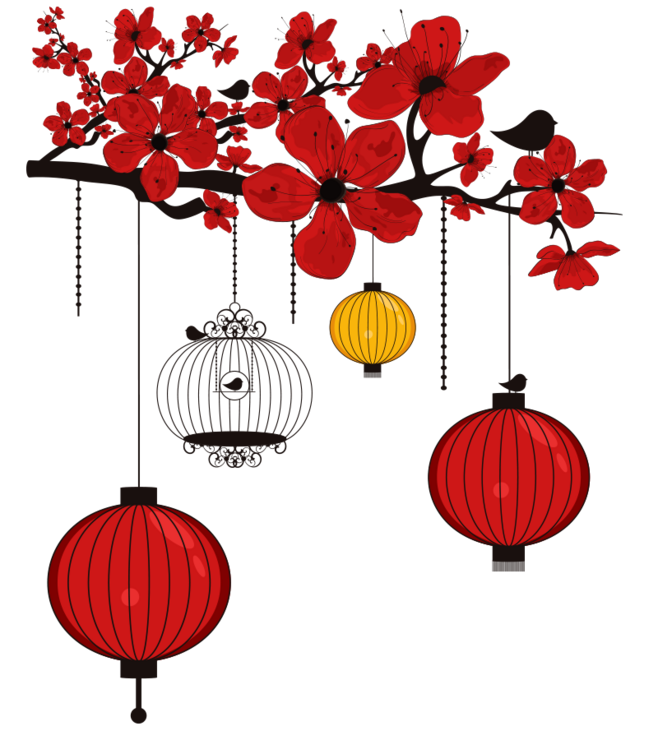 Mấy Mem nhập câu hỏi1 vào đây?
A. Đáp án sai
B. Đáp án sai
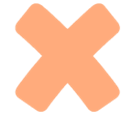 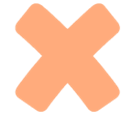 C. Đáp án sai
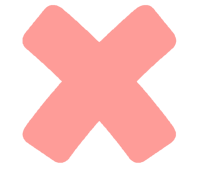 D. Đáp án đúng
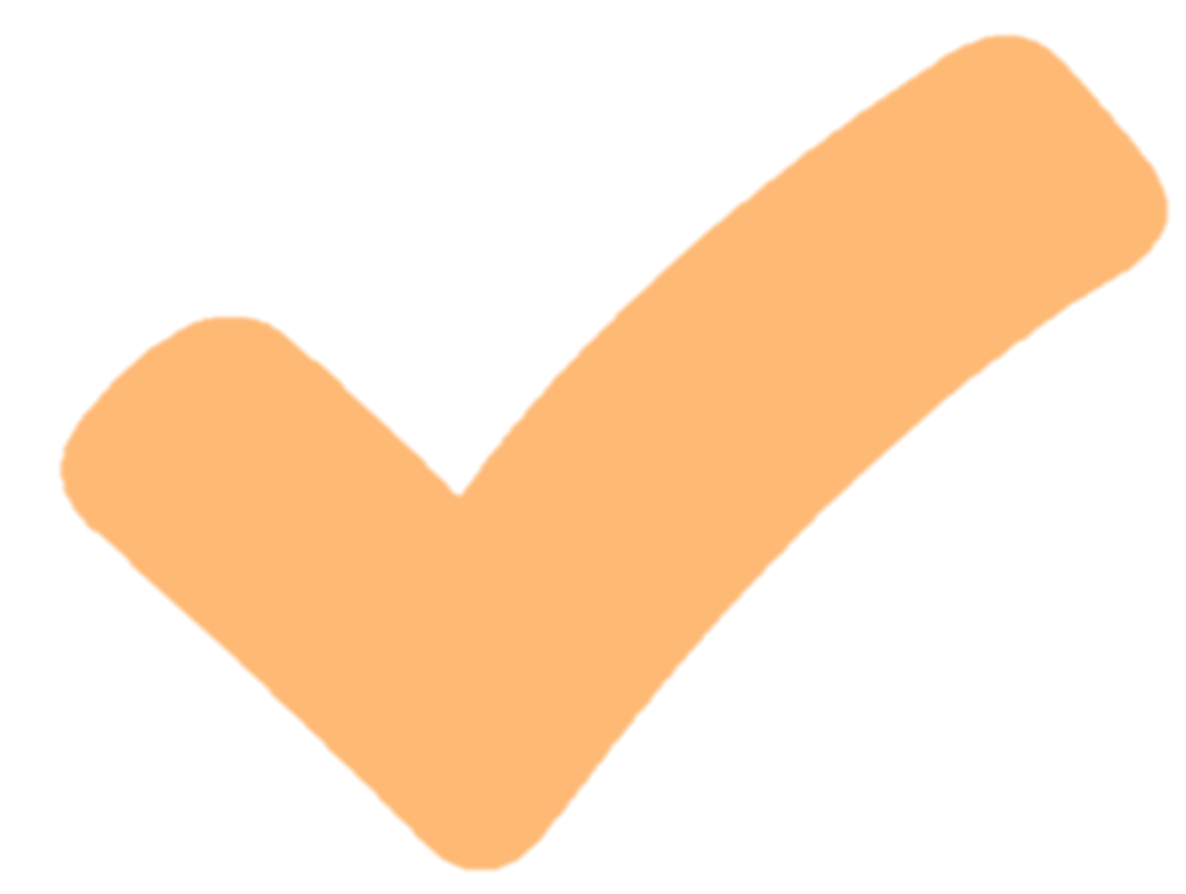 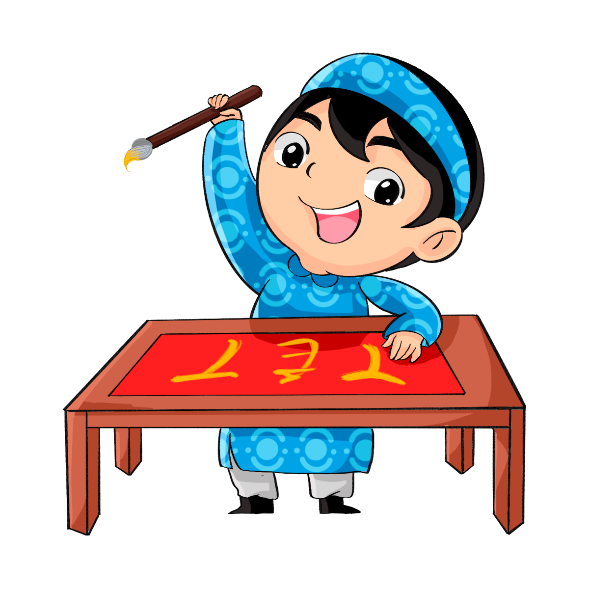 START
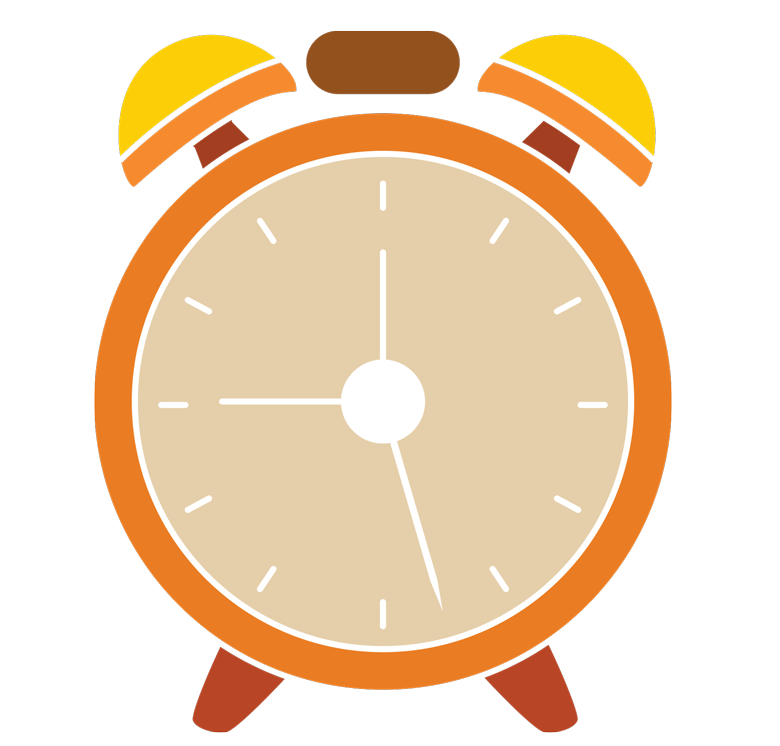 I
I
I
I
Hết Giờ
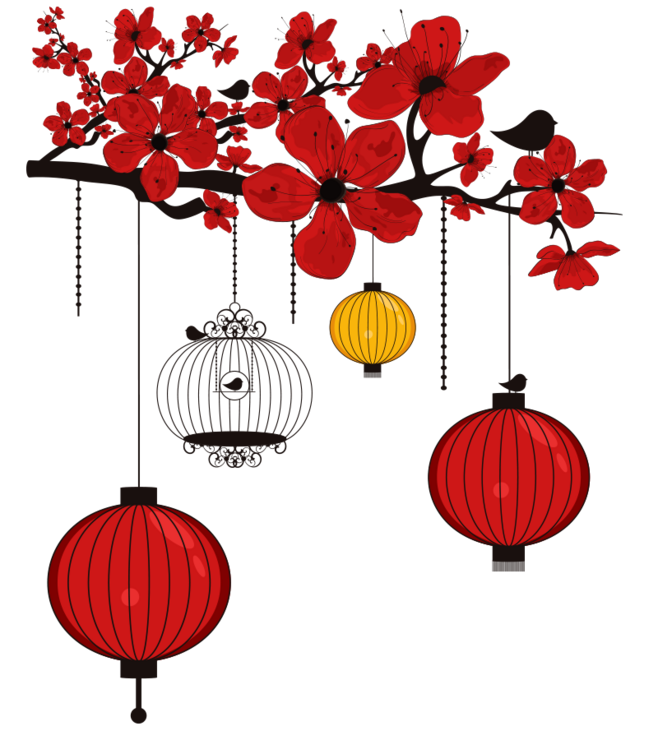 Mấy Mem nhập câu hỏi2 vào đây?
A. Đáp án sai
B. Đáp án sai
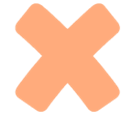 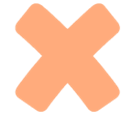 D. Đáp án sai
C. Đáp án đúng
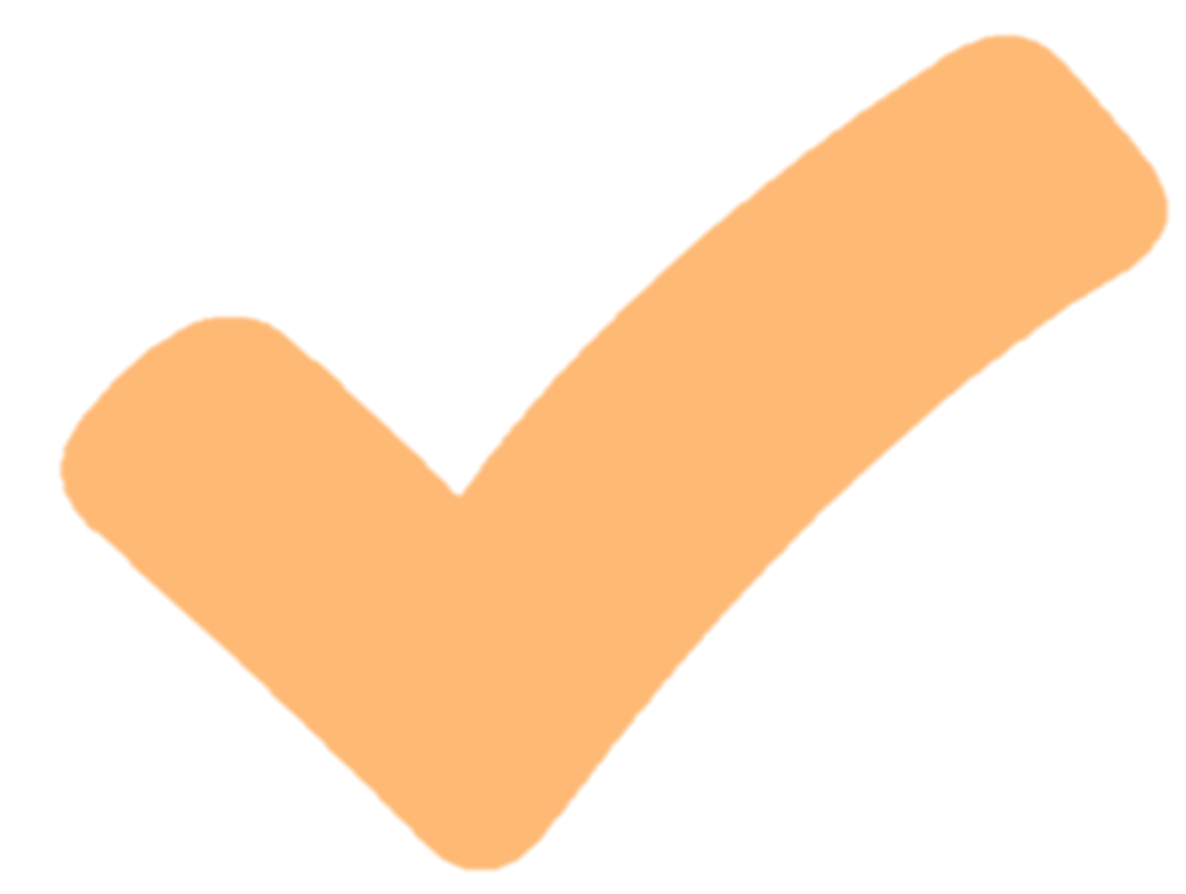 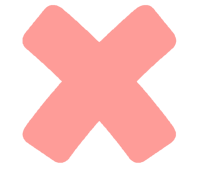 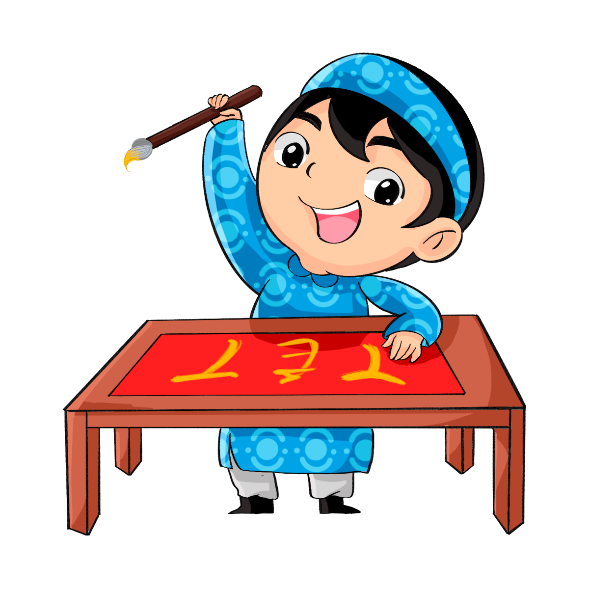 START
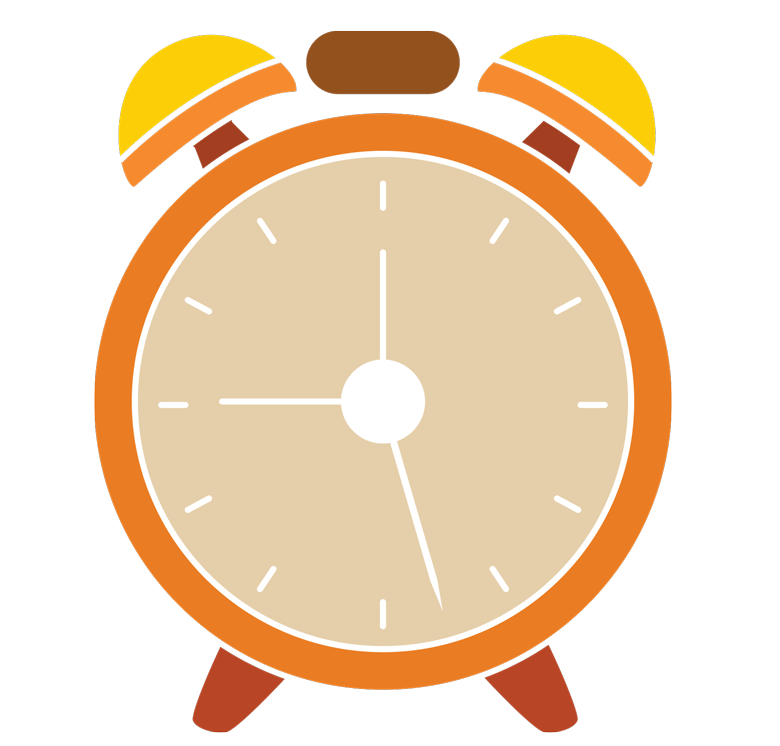 I
I
I
I
Hết Giờ
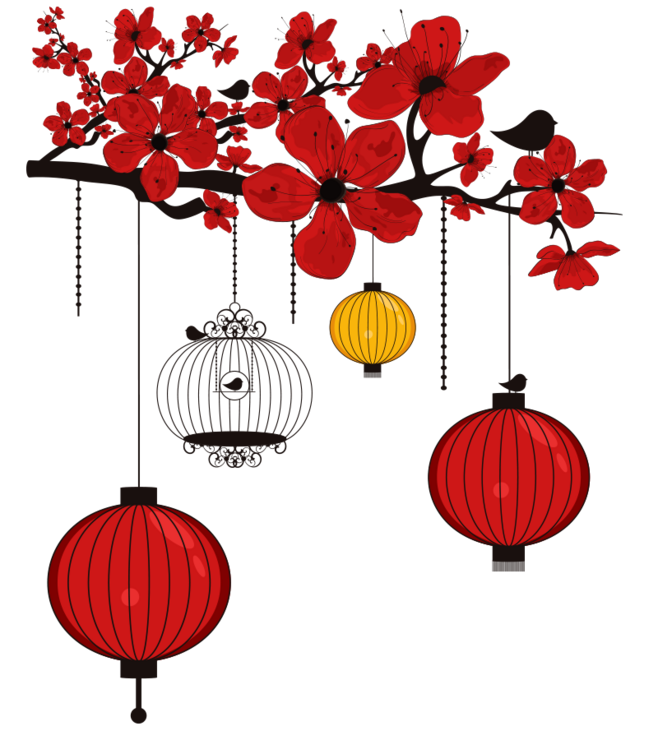 Mấy Mem nhập câu hỏi3 vào đây?
B. Đáp án đúng
A. Đáp án sai
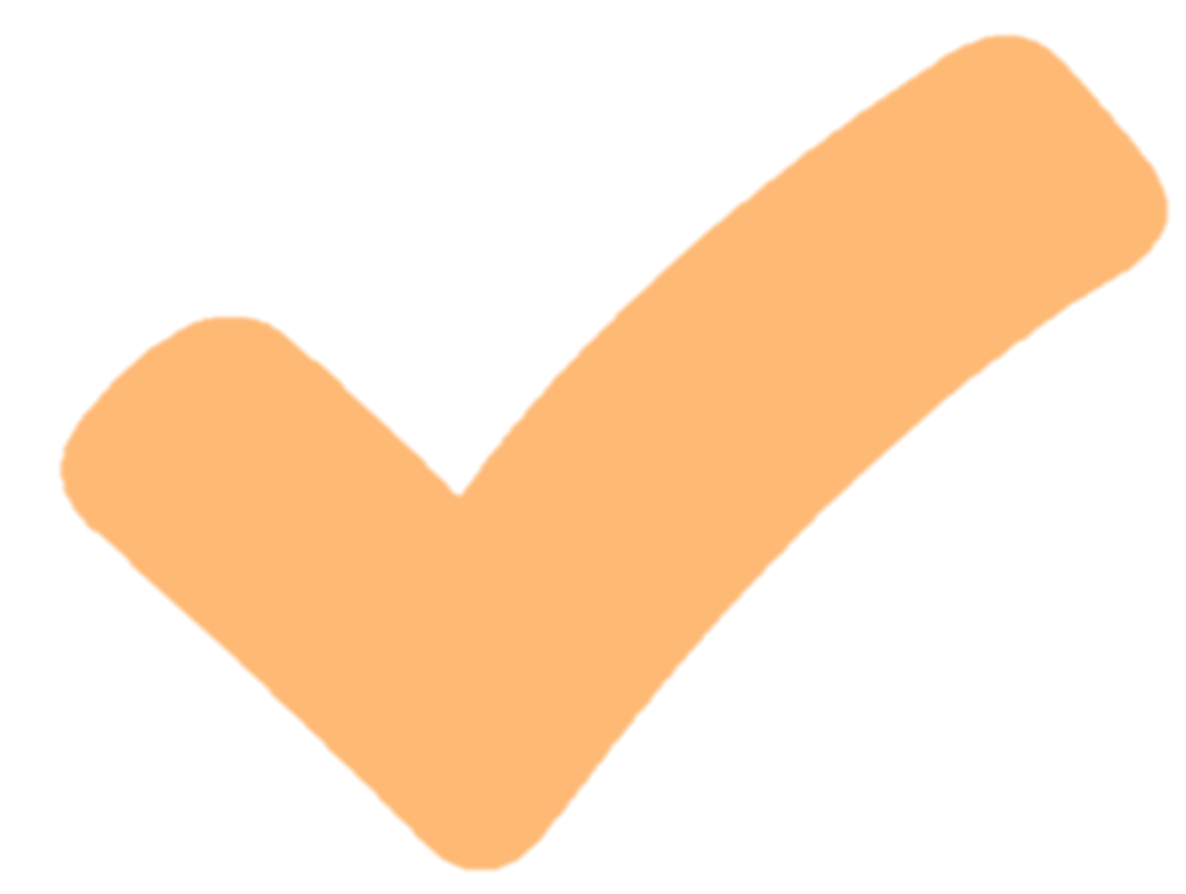 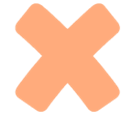 D. Đáp án sai
C. Đáp án sai
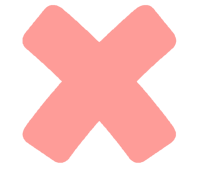 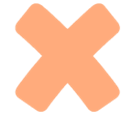 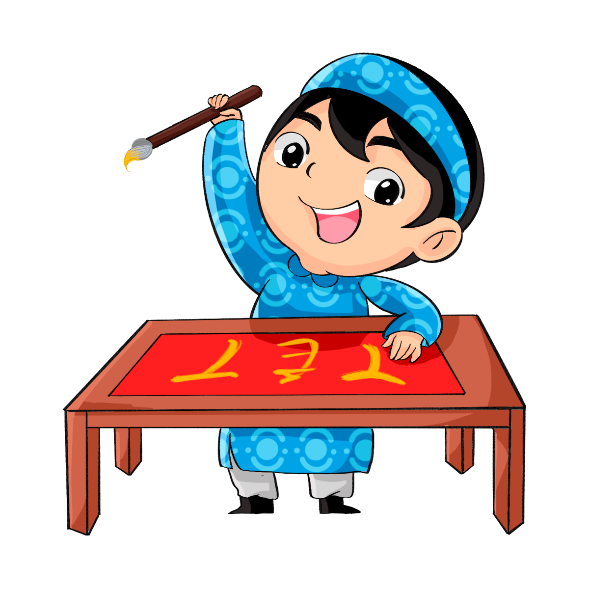 START
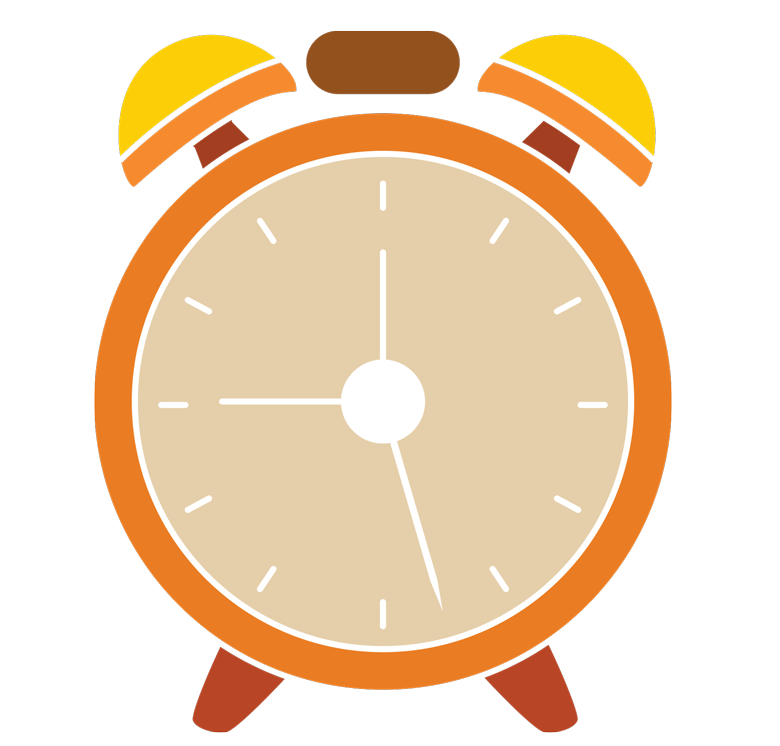 I
I
I
I
Hết Giờ
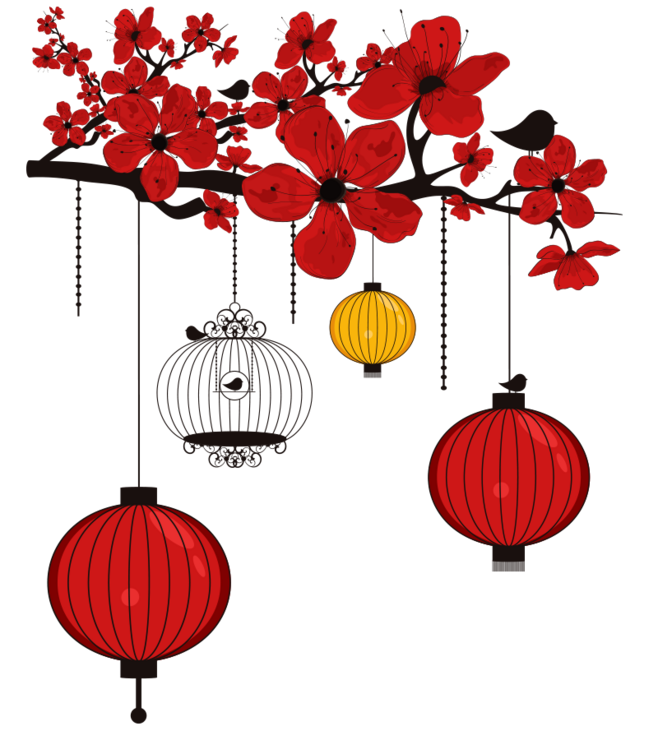 Mấy Mem nhập câu hỏi3 vào đây?
B. Đáp án sai
A. Đáp án đúng
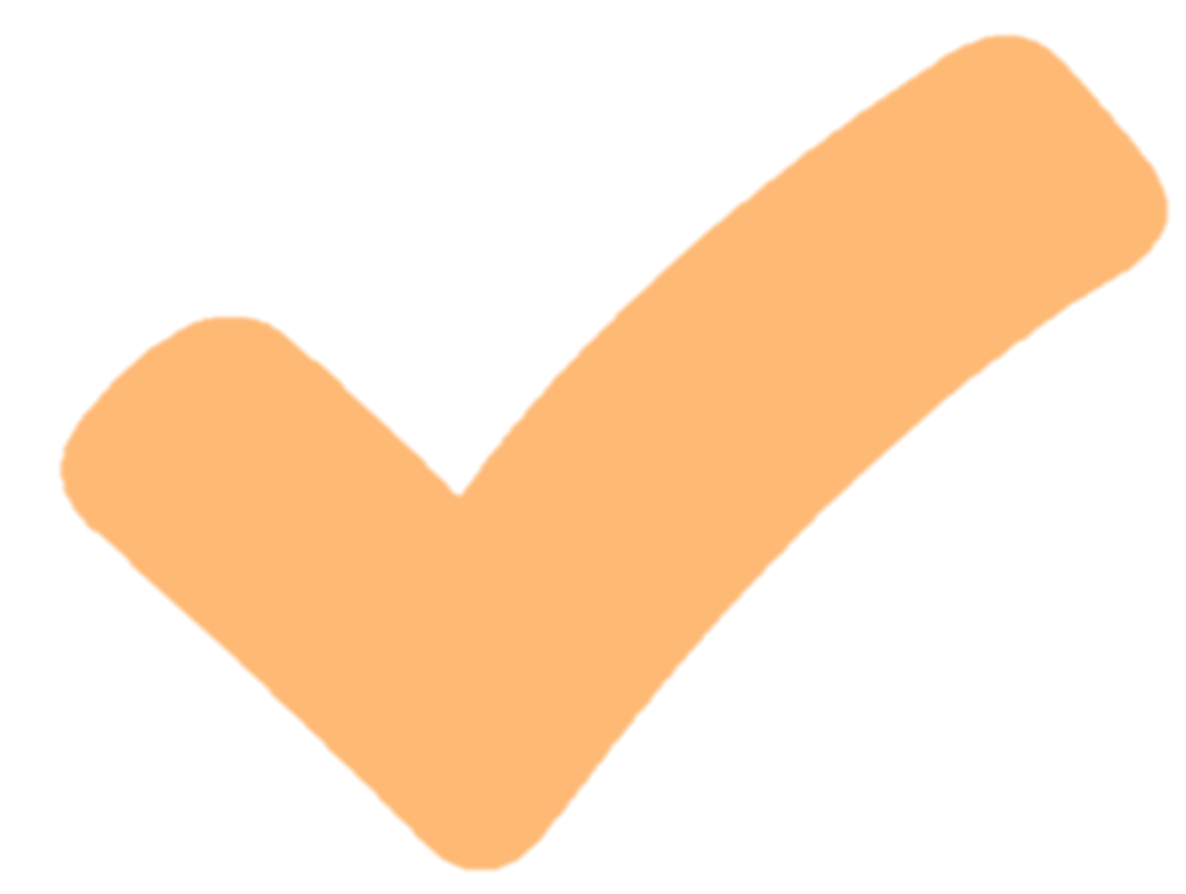 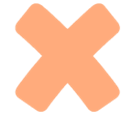 D. Đáp án sai
C. Đáp án sai
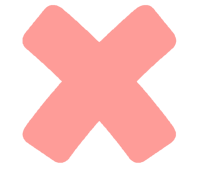 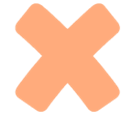 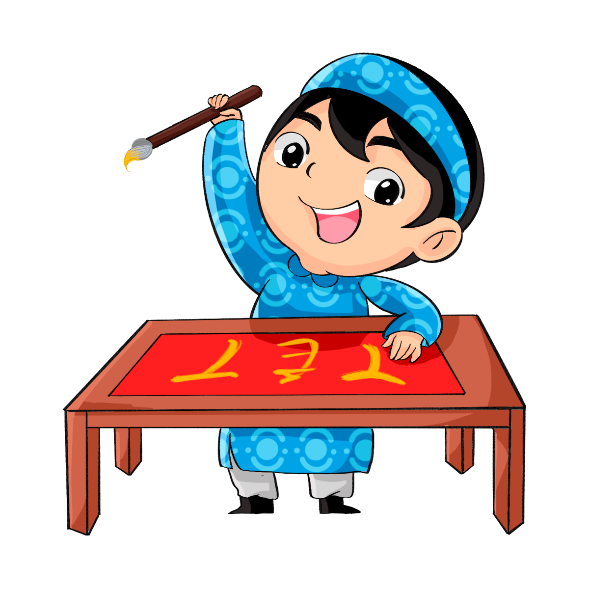 START
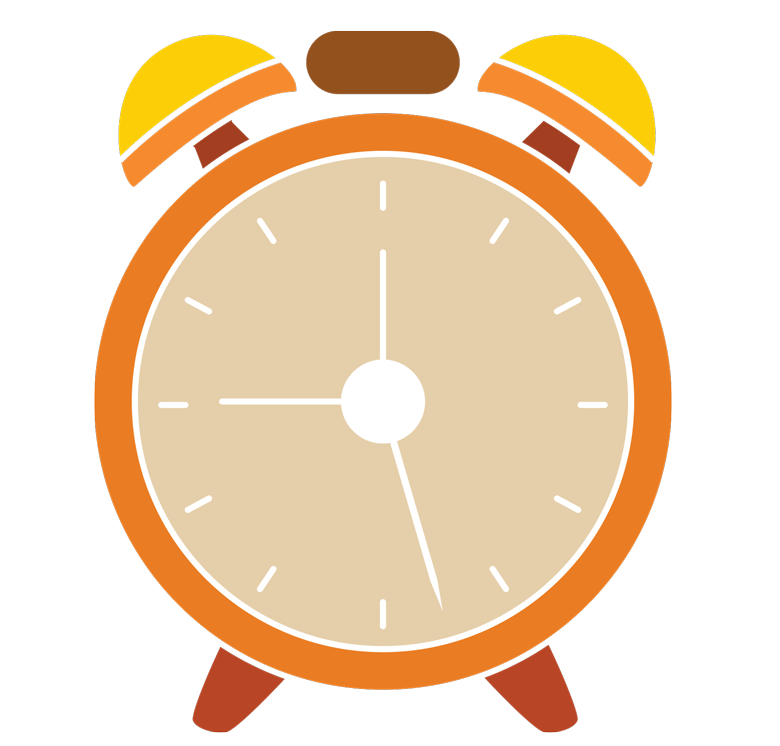 I
I
I
I
Hết Giờ
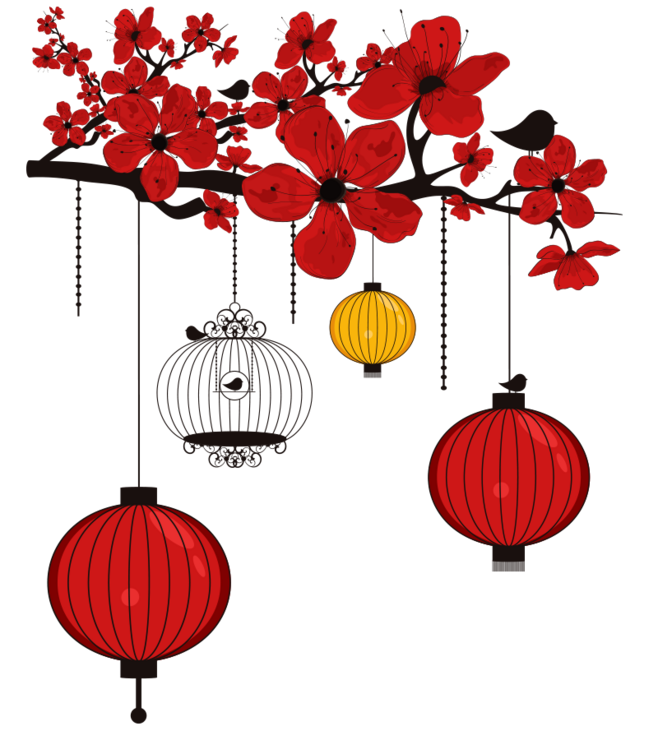 Mấy Mem nhập câu hỏi5 vào đây?
A. Đáp án sai
B. Đáp án sai
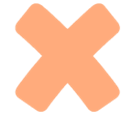 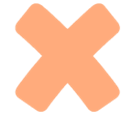 D. Đáp án sai
C. Đáp án đúng
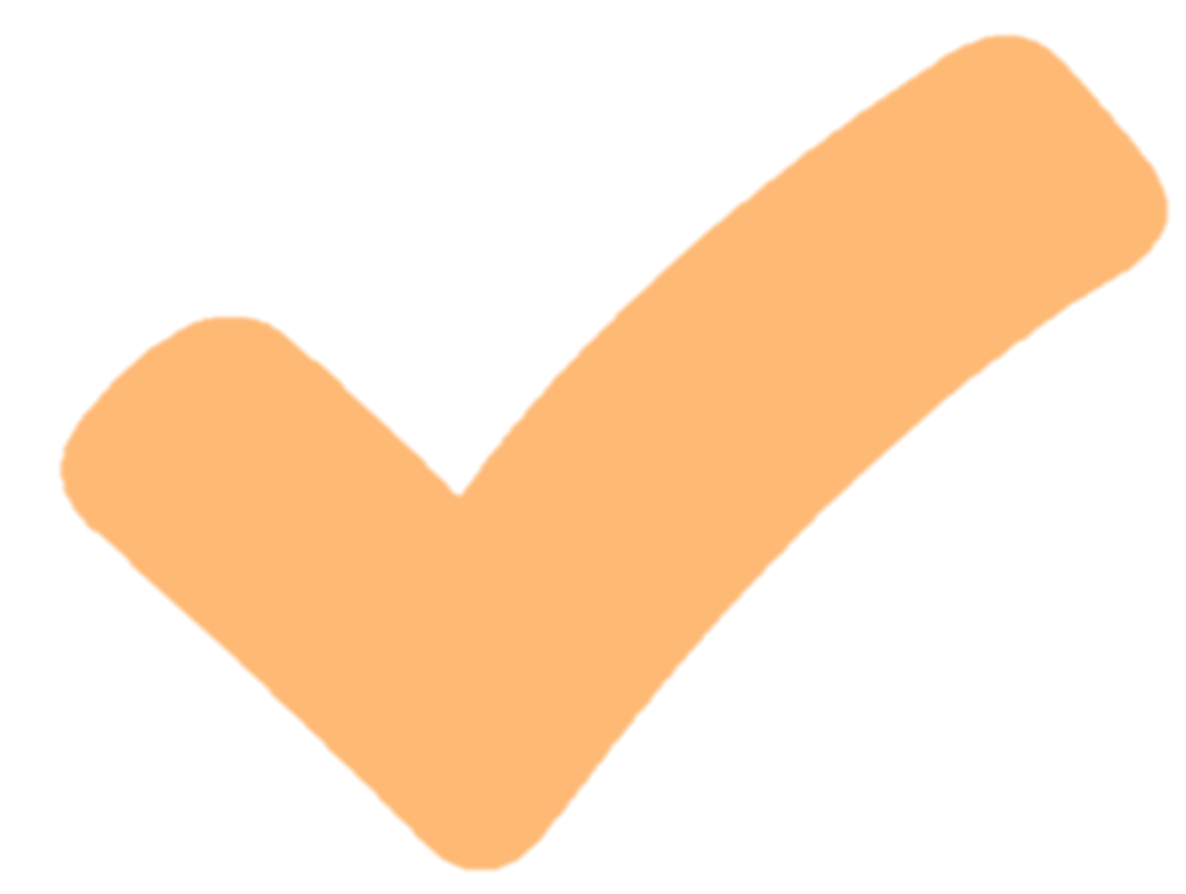 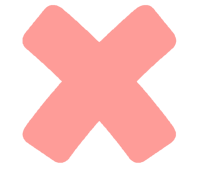 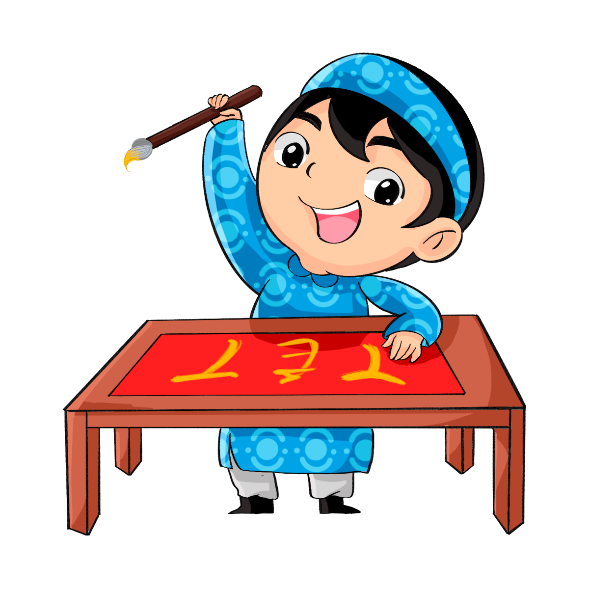 START
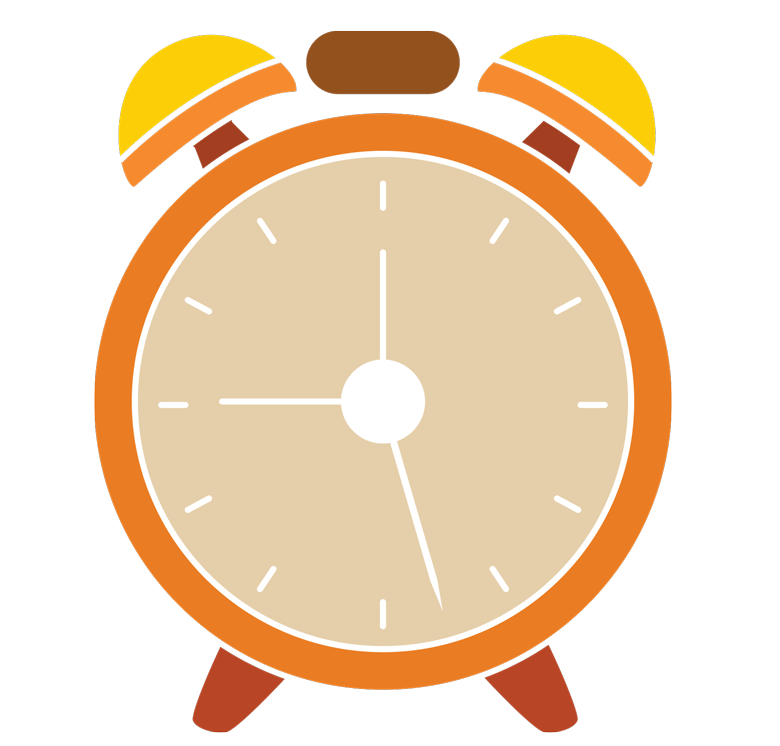 I
I
I
I